КАРТИНА ПЕЙЗАЖ
Презентацию выполнила                                              ученица 3 класса,    ГБОУ СОШ                                          
пос.Новоспасский                                                           Купцова Алеся
Что такое пейзаж?
Пейзаж (фр. Paysage, от pays — страна, местность), в живописи и фотоискусстве — тип картины, изображающий природу или какую-либо местность (лес, поле, горы, роща, деревня, город).Пейзаж (франц. paysage, от pays - страна, местность) - это жанр изобразительного искусства, в котором основным предметом изображения является местность, естественная или преображенная человеком природа: городские и сельские ландшафты, виды городов, зданий.
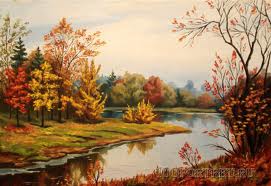 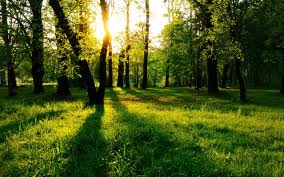 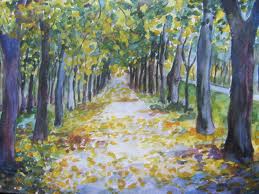 иван Шишкин «озеро»
Биография Ивана Шишкина
Иван Шишкин родился 25 января  1832 года,в городе Елабуга Вятской  губернии. Происходил из древней вятской фамилии Шишкиных, был сыном купца Ивана Васильевича Шишкина.Первое образование в биографии Шишкина было получено в казанской гимназии. После окончания училища в 1856 году, в биографии Ивана Шишкина образование было продолжено в Академии Художеств Петербурга. В стенах этого заведения художник получал знания с 1856 по 1865 год. Кроме академического рисунка Шишкин оттачивал свое мастерство за пределами Академии, в живописных местах пригорода Петербурга.
МОЙ РИСУНОК-ПЕЙЗАЖ
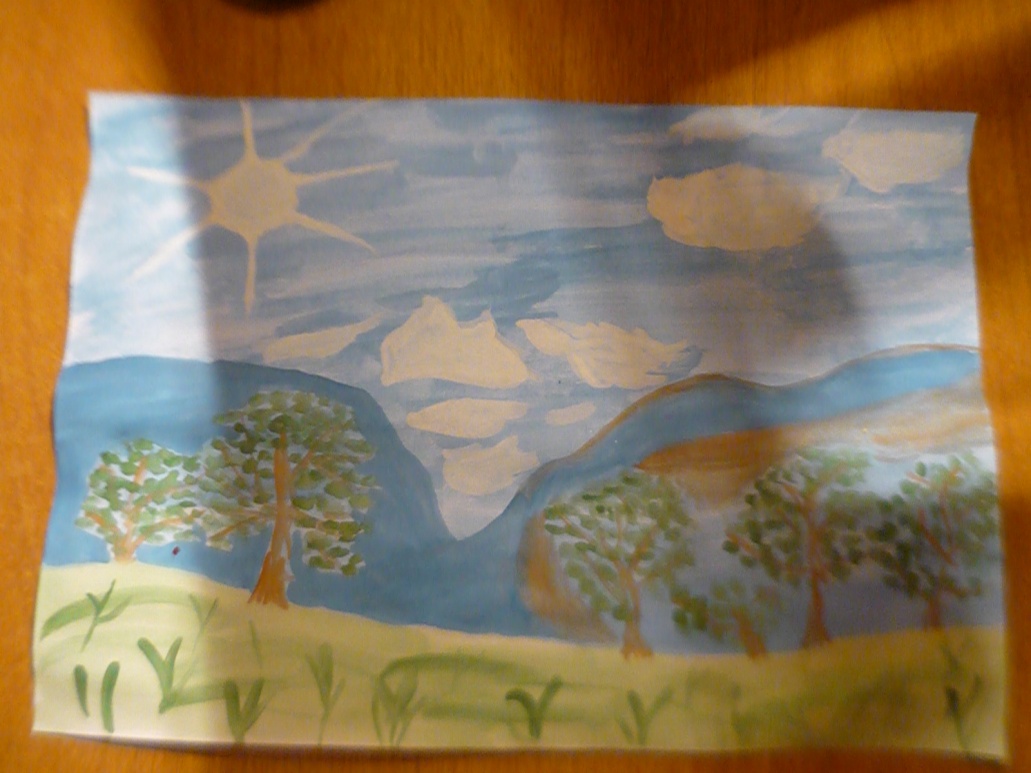 Природу надо любить и беречь!
Иоганн ГётеПрирода – творец всех творцов.                                                    К. Паустовский Родная земля - самое великолепное что нам дано для жизни. Её мы должны возделывать, беречь и охранять всеми силами своего существа.